7- Organes des sens
Ce sont les yeux, les oreilles, la langue, le nez, la peau.
On appelle organe des sens un organe sensible aux stimulations en provenance de l'environnement, indispensable à la perception du milieu. 
Chacun de ces organes est spécialisé : adapté pour recevoir avec le maximum d’efficacité un stimulus externe adéquat.
Le globe oculaire est une sphère creuse formée de 3 couches, contenu dans une cavité osseuse (orbite) et mû par six muscles.
1- L’œil et la vue
Membrane externe fibreuse et résistante opaque composant le blanc de l’œil ; à l’avant elle devient transparente et forme la cornée. C’est un tissu conjonctif dense et peu vascularisé.
Fine membrane musculaire mobile, qui descend du bord supérieur de l’œil. Les paupières protègent l’œil, répartissent les larmes et évacuent les déchets.
Organe sécrétant des larmes qui s’écoulent sur la surface de l’œil afin de le lubrifier et de le nettoyer (élimination des poussières et des microbes).
Membrane interne du fond de l’œil, tapissée de cellules nerveuses sensibles à la lumière (photorécepteurs) qui transforment celle-ci en impulsion électrique qu’elle achemine au nerf optique.
Masse gélatineuse transparente (environ 90 % du volume de l’œil) qui permet de maintenir une pression intraoculaire constante afin que l’œil garde sa forme.
Dépression centrale de la tache jaune à la rétine, qui se compose uniquement de cônes et où l’acuité visuelle est maximale, donc qui joue un rôle essentiel dans la vision diurne et la perception des couleurs.
Tissu musculaire qui sécrète l’humeur aqueuse et dont les muscles permettent de modifier la forme et la courbure du cristallin afin de rendre la vision de près ou de loin nette.
Liquide transparent contenu dans les chambres antérieure et postérieure, qui permet de nourrir l’iris et de maintenir la pression et la forme de l’œil.
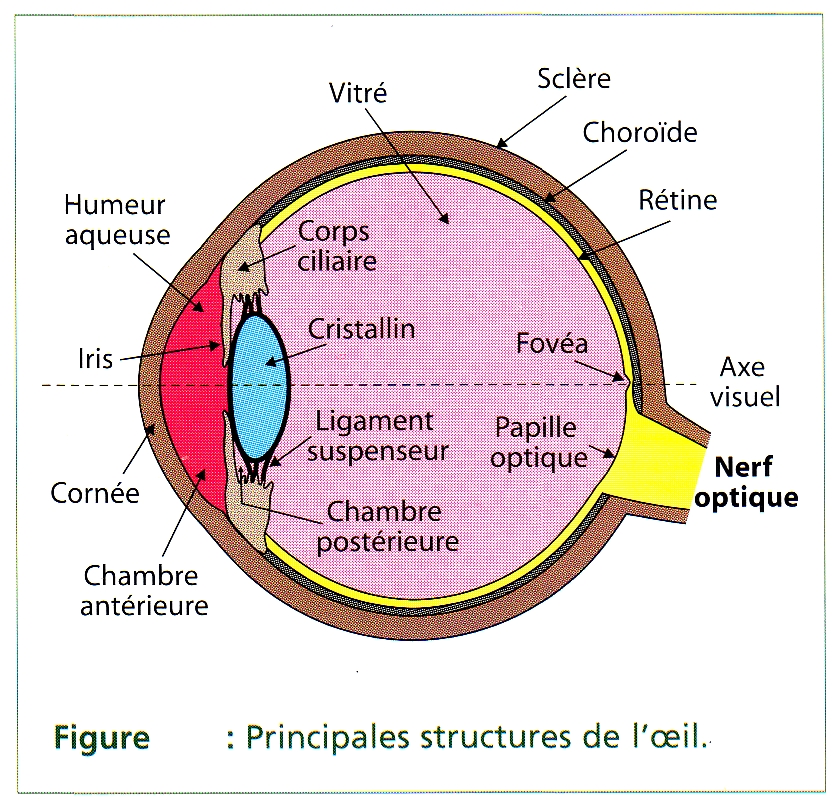 Chacun des poils du bord libre de la paupière, empêchant les poussières et autres particules de se déposer sur l’œil.
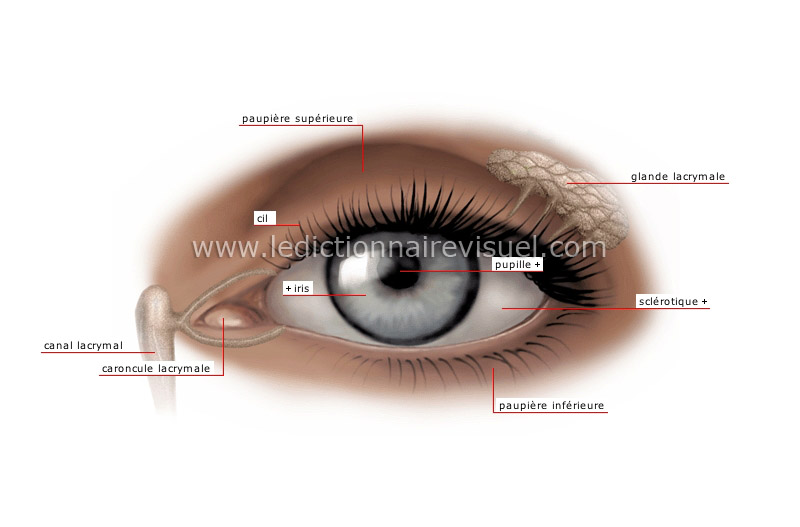 Conduit débouchant dans les fosses nasales, par lequel sont évacuées les larmes produites par les glandes lacrymales.
Membrane  moyenne en s’ajoutant à elle le corps ciliaire et l'iris. C’est une tunique richement vascularisée donc assure l’apport des substances nutritives et de l’oxygène.
Milieu transparent élastique de l’œil qui sert à la mise au point d’images sur la rétine pour obtenir une vision nette.
Mince membrane musculaire translucide et mobile, se soulevant à partir du bord inférieur de l’œil pour le protéger et le nettoyer.
Sa forme courbe lui permet de faire converger les rayons lumineux vers l’intérieur de l’œil.
Petite masse rougeâtre située à l’angle interne de l’œil et formée par un repli de la conjonctive.
partie colorée de l'œil, il est percé en son centre par une ouverture circulaire la pupille, qui se dilate ou se contracte selon l'intensité de la lumière, grâce à l'action des muscles lisses de l'iris. Il permet donc de contrôler la quantité de lumière.
Saillie formée par l’extrémité antérieure du nerf optique dans la rétine, dépourvue de cellules sensibles à la lumière et où la vision est donc impossible. Elle est aussi nommée tache aveugle.
Tissu fibreux reliant le corps ciliaire au cristallin, qu’il maintient en place à l’intérieur du globe oculaire.
L'œil humain est constitué d'un globe oculaire d'environ 2,5 cm de diamètre, logé dans l’orbite
Une fine membrane transparente, appelée conjonctive protège la partie visible de l l’œil et forme le revêtement interne des paupières.
Partie externe souple et cartilagineuse de l’oreille, située latéralement sur la tête, permettant de capter les sons.
2- L’oreille et l’ouïe
Repli saillant du pavillon de l’oreille, qui s’étend de la conque jusqu’au lobe.
Dépression profonde qui sépare l’hélix du tragus.
Petite dépression située entre les deux branches de l’hélix dans sa partie supérieure.
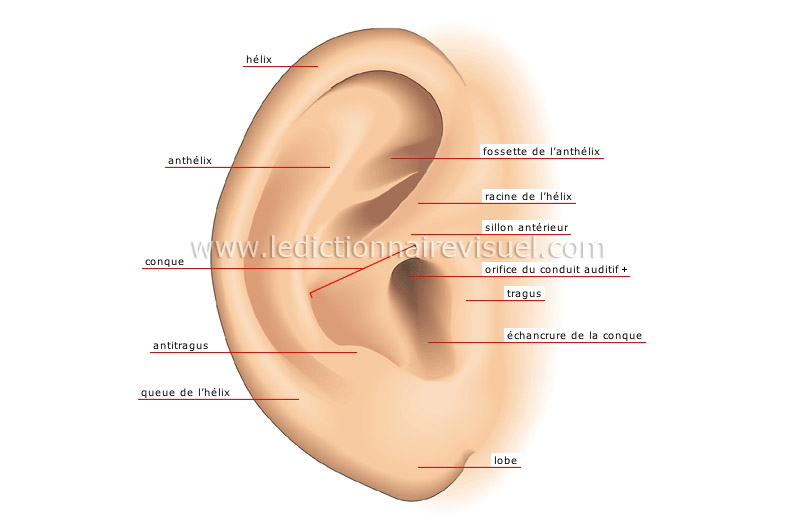 Saillie parallèle et interne à l’hélix qui se divise en deux branches dans sa partie supérieure.
Ouverture par laquelle les sons captés par le pavillon parviennent jusqu’à la cavité du tympan.
Partie antérieure de l’hélix, qui prend naissance à la base de la conque.
(pavillon et conduit auditif)
(tympan et osselets)
(la cochlée)
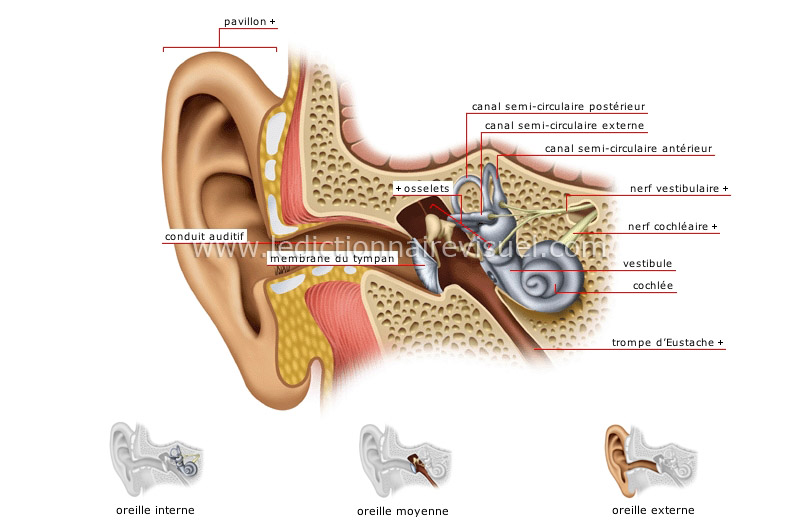 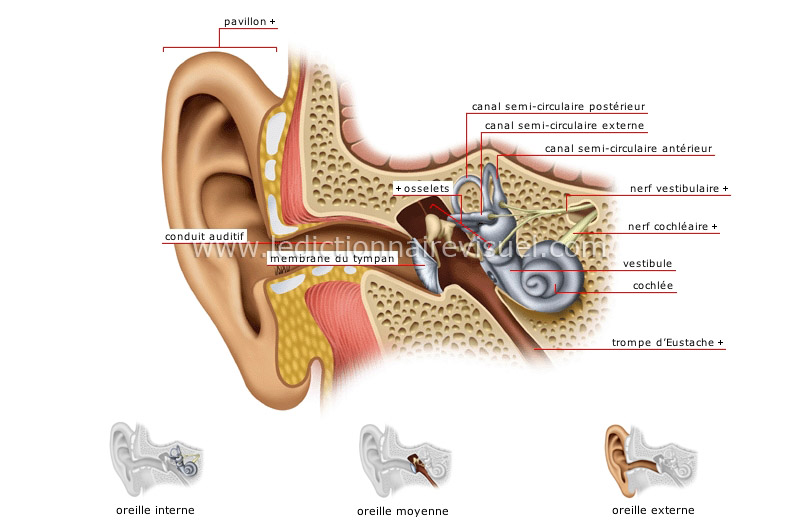 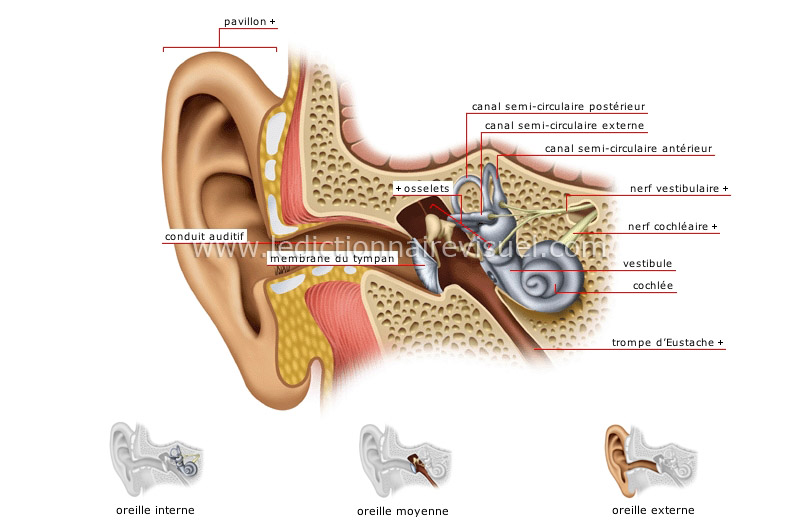 Petite saillie triangulaire à l’extrémité inférieure de l’anthélix.
Saillie aplatie et triangulaire située devant l’orifice du conduit auditif, qui permet notamment de protéger la conque.
Prolongement charnu de la partie inférieure du pavillon. Il ne contribue pas à l’audition.
Cavité profonde du pavillon de l’oreille, au-dessus de l’antitragus, dans laquelle s’ouvre l’orifice du conduit auditif.
Dépression profonde à la base de l’orifice du conduit auditif, entre l’antitragus et le tragus.
Extrémité de l’hélix, s’étendant jusqu’à la partie supérieure du lobe.
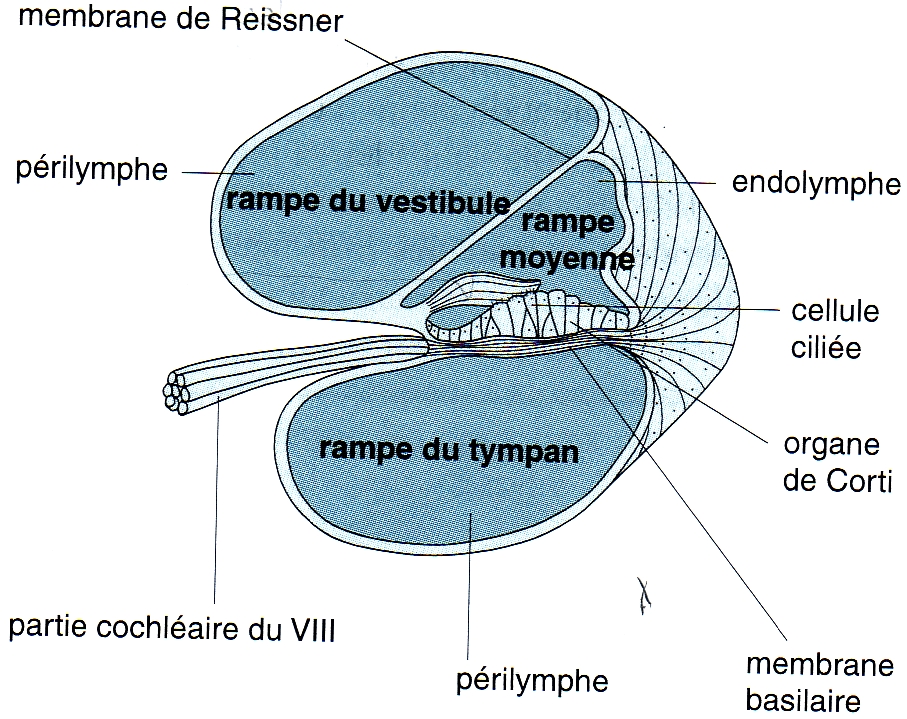 Canal cochléaire
membrane de Corti
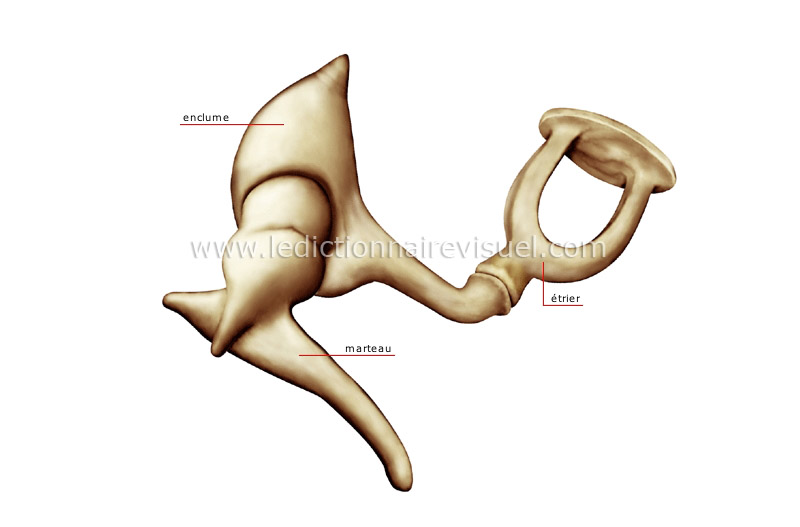 L’oreille interne se compose de la cochlée (pour l’audition) et le vestibule (pour l’équilibre) ainsi que les canaux semi circulaires
L’oreille moyenne se compose du tympan, des osselets et du trompe d’Eustache
Conduit vertical parallèle à l’os temporal qui permet de déterminer les mouvements de la tête dans le plan correspondant pour assurer le maintien de l’équilibre.
Nerf qui transmet au cerveau les messages auditifs recueillis dans la cochlée. Les nerfs cochléaire et vestibulaire se rejoignent pour former le nerf auditif.
Osselet de l’oreille moyenne qui s’articule avec le marteau et l’étrier.
Nerf qui transmet au cerveau les messages liés à l’équilibre, provenant du vestibule et des canaux semi-circulaires.
Conduit horizontal qui permet de déterminer les mouvements de la tête dans le plan correspondant pour assurer le maintien de l’équilibre.
Les plus petits os du corps humain sont maintenus en place par plusieurs muscles et ligaments et servent à amplifier les vibrations du tympan et les transmettent à l’oreille interne.
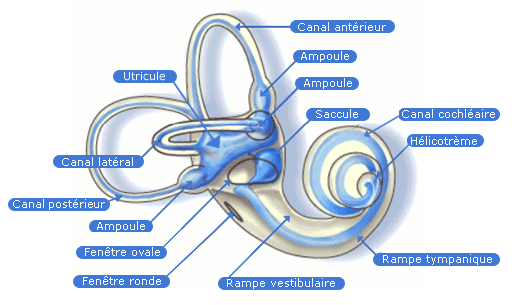 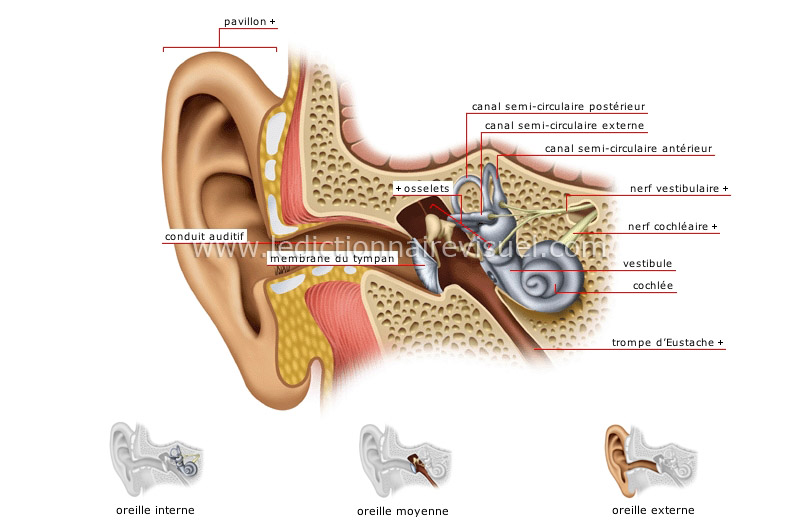 Conduit vertical et perpendiculaire à l’os temporal qui permet de déterminer les mouvements de la tête dans le plan correspondant pour  le maintien de l’équilibre.
Fine membrane élastique résistante qui vibre lorsqu’elle reçoit les ondes sonores du conduit auditif, qu’elle transmet ensuite aux osselets.
Osselet de l’oreille moyenne qui transmet les vibrations de l’enclume à l’oreille interne. L’étrier, d’environ 4 mm de long, est le plus petit des os du corps.
Osselet de l’oreille moyenne qui transmet à l’enclume les vibrations de la membrane du tympan, à laquelle il est relié.
ou limaçon qui est un conduit osseux en cul-de-sac formé de tubes prismatiques enroulés autour d’un axe : la columelle . Cette columelle présente les rampes vestibulaires et tympaniques.
Structure osseuse dans laquelle s’ouvrent les trois canaux semi-circulaires et qui est, avec eux, responsable de l’équilibre.
Conduit reliant l’oreille moyenne au rhino-pharynx, qui permet le passage de l’air extérieur et équilibre ainsi la pression de l’air de chaque côté du tympan.
Le vestibule constitué de l’ utricule en postérieur et la saccule en antérieur
3- Le nez et l’olfaction
Lame osseuse constituant la voûte des fosses nasales, dont les orifices permettent le passage des fibres du nerf olfactif entre la muqueuse et le bulbe.
Faisceau de fibres nerveuses formé par les axones des cellules olfactives de la muqueuse qui transmettent les impulsions nerveuses au bulbe.
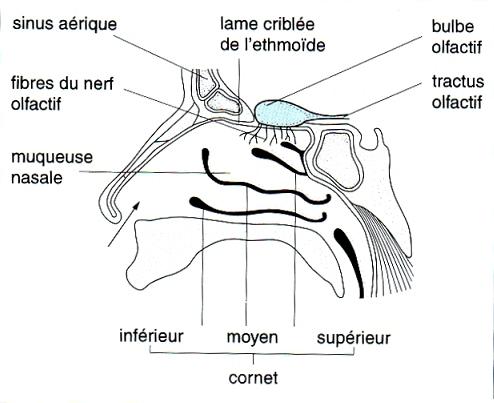 Structure nerveuse contenant les axones qui permettent d’acheminer les impulsions nerveuses du bulbe au cerveau, où elles seront interprétées.
Tissu tapissant une partie des fosses nasales et contenant les cellules olfactives, qui détectent des odeurs et déclenchent des impulsions nerveuses.
Structure nerveuse où aboutissent les fibres du nerf olfactif, qui reçoit les impulsions nerveuses de la muqueuse pour les transmettre au tractus olfactif.
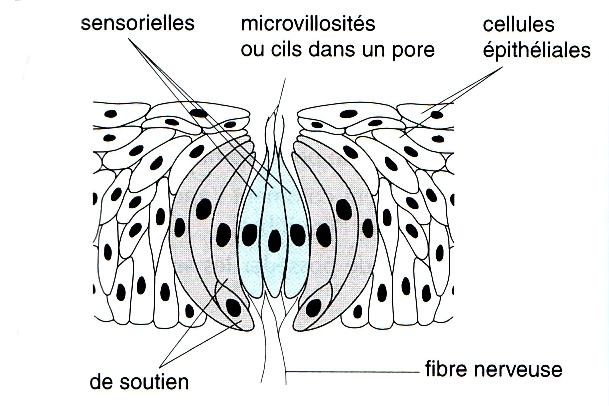 cellules
cellules
4- La langue et la gustation
Papille située principalement sur les bords postérieurs latéraux de la langue, qui assure une fonction gustative.
Le percevoir du goût
Petite saillie en forme de champignon abondant à l’apex et sur les côtés de la langue, qui assure une fonction gustative.
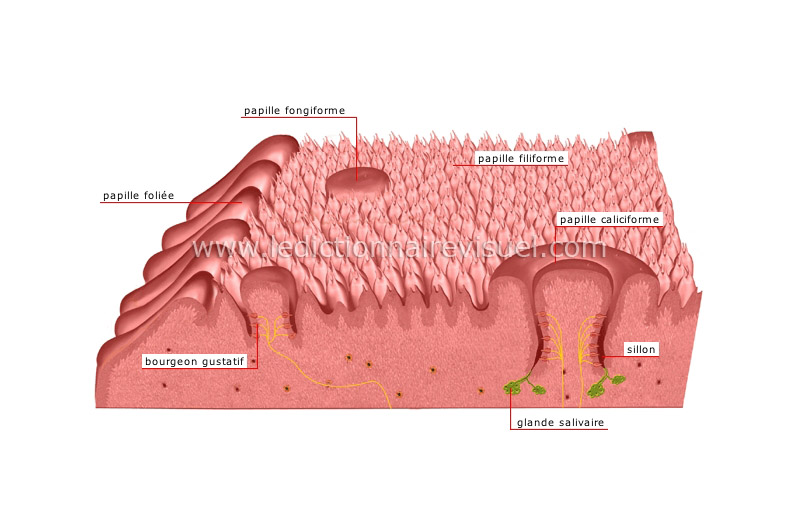 différentes zones de la langue
4 goût simples
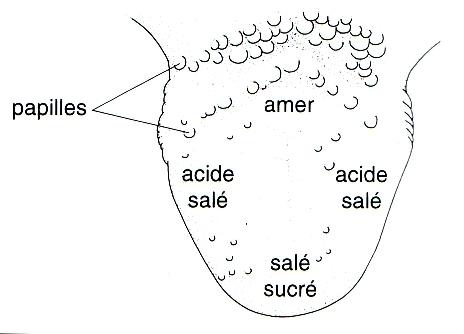 papilles
Bourgeons du goût
Papille conique recouvrant la face dorsale de la langue, dont la fonction est uniquement tactile. Ces papilles confèrent un aspect velouté à la langue.
(quelques-uns sur le voile du palais, les joues, l'épiglotte et le pharynx )
Chacune des papilles volumineuses (environ 10) formant le V lingual à l’arrière du corps de la langue, qui assurent une fonction gustative.
Organe du goût formé de cellules sensorielles qui, au contact de la salive, détectent les saveurs et les transmettent au cerveau sous la forme d’influx nerveux.
Dépression remplie de salive qui délimite les papilles linguales.
La peau
corpuscules
de
Meissner
corpuscules
de
Pacini
corpuscules
de
Krause
corpuscules
de
Ruffini
terminaisons
nerveuses
libres
5- La peau et la somesthésie
La peau responsable de la somesthésie à travers différents récepteurs
(pression légère)
(douleur, tact, température)
(pression profonde)
(chaleur)
(froid)
S. N. C.
Influx nerveux
assure
indique
La sensibilité cutanée 
est complexe
Terminaisons nerveuses libres
tactiles, 
thermiques  douloureuses
Couche de l’épiderme constituée de cellules mortes riches en kératine (protéine protégeant la peau), éliminées au fur et à mesure de son renouvellement.
Partie superficielle de la peau en contact avec l’air, de laquelle se détachent régulièrement les cellules mortes, remplacées par les nouvelles cellules de la couche basale.
Organe associé à un follicule pileux sécrétant une substance grasse (sébum) qui lubrifie le poil et la peau, les rendant ainsi imperméables à l’air et à l’eau.
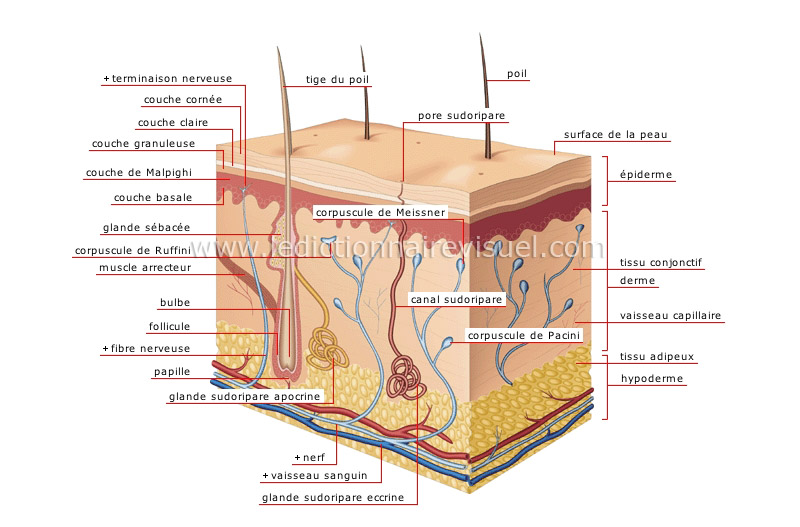 Production épidermique filiforme présente sur presque tout le corps, pourvue d’une glande sébacée et d’un muscle arrecteur, qui joue un rôle protecteur.
Couche superficielle de la peau qui recouvre et protège le derme. Elle contient des protéines qui imperméabilisent la peau et bloquent les rayons ultraviolets.
Couche de l’épiderme qui n’est généralement présente que dans la peau épaisse de la paume des mains et de la plante des pieds.
Couche de l’épiderme dont les cellules contribuent à l’élaboration de la kératine, qui imperméabilise la peau.
Couche de l’épiderme constituée des cellules provenant de la couche basale et qui continuent à se diviser pour former la couche granuleuse.
Couche de l’épiderme dont les cellules se divisent et migrent vers la surface pour former les couches supérieures, assurant ainsi le renouvellement de l’épiderme.
Couche de la peau renfermant des récepteurs tactiles, qui assure la nutrition et le soutien de l’épiderme.
Formation conique issue du derme qui assure la vascularisation du poil.
Organe sécrétant la sueur et dont le canal excréteur s’ouvre à la surface de la peau. Les glandes sudoripares contribuent notamment à l’élimination des déchets.
Petite cavité du derme et de l’hypoderme, où est implantée la racine du poil et qui reçoit la sécrétion des glandes sébacée et sudoripare.
Muscle relié à un follicule pileux et dont la contraction redresse le poil sous l’effet du froid ou de la peur.
Organe sécrétant la sueur et dont le canal excréteur s’ouvre dans le follicule pileux.
Tissu richement innervé et vascularisé, à la base du derme, qui permet notamment d’amortir les chocs.